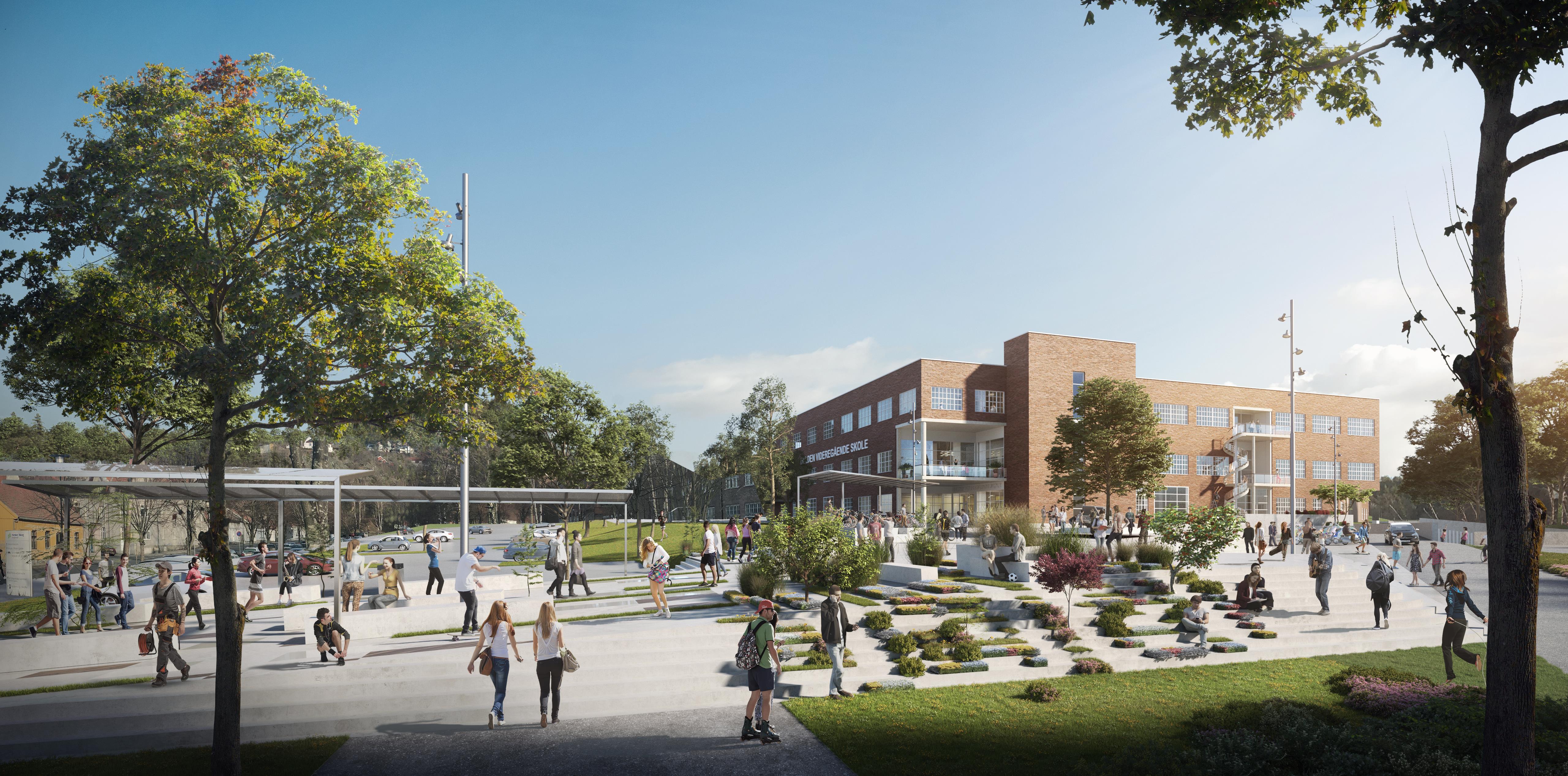 Halden Videregående Skole
Rotary 27. februar 2023 
Henrik Bjørneby, PUAS/Saugbrugs
Anders Idebøen, PUAS/Ringstad
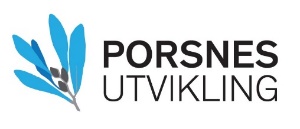 Kort om oss
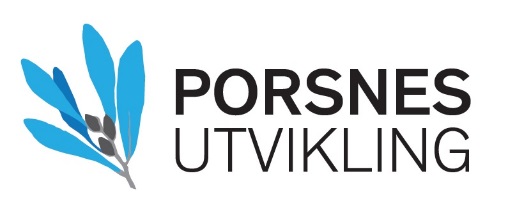 Porsnes Utvikling AS (PUAS), et selskap eid av
Norske Skog Saugbrugs – etablert i 1856
Hjørnestensbedrift som besitter betydelige areal i og rundt Halden sentrum

Ringstadgruppen – familieselskap med røtter tilbake til 1894
Utviklet og forvalter i dag ca 35 000 kvm næringsareal i Halden


Eiendom
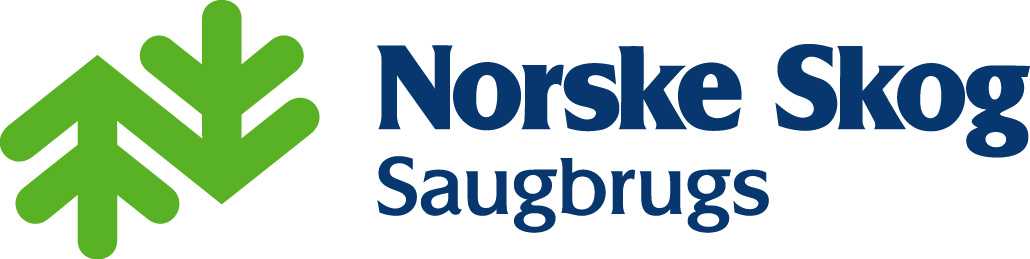 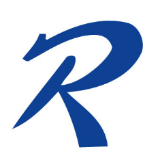 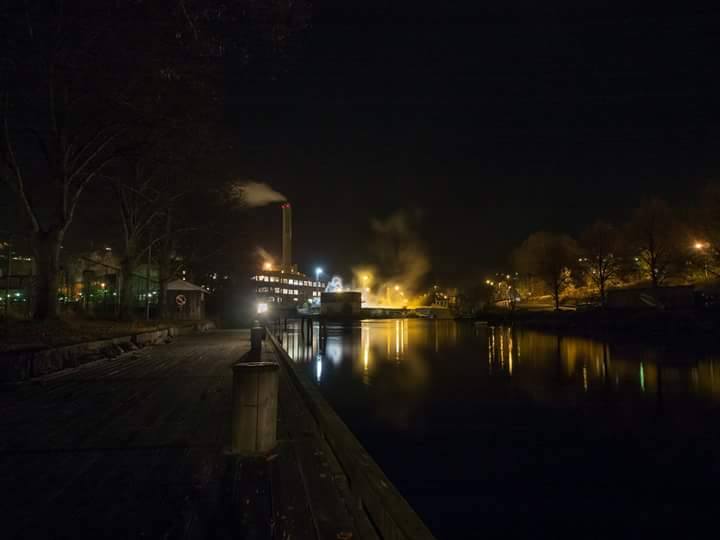 Foto: Morten M. Viken
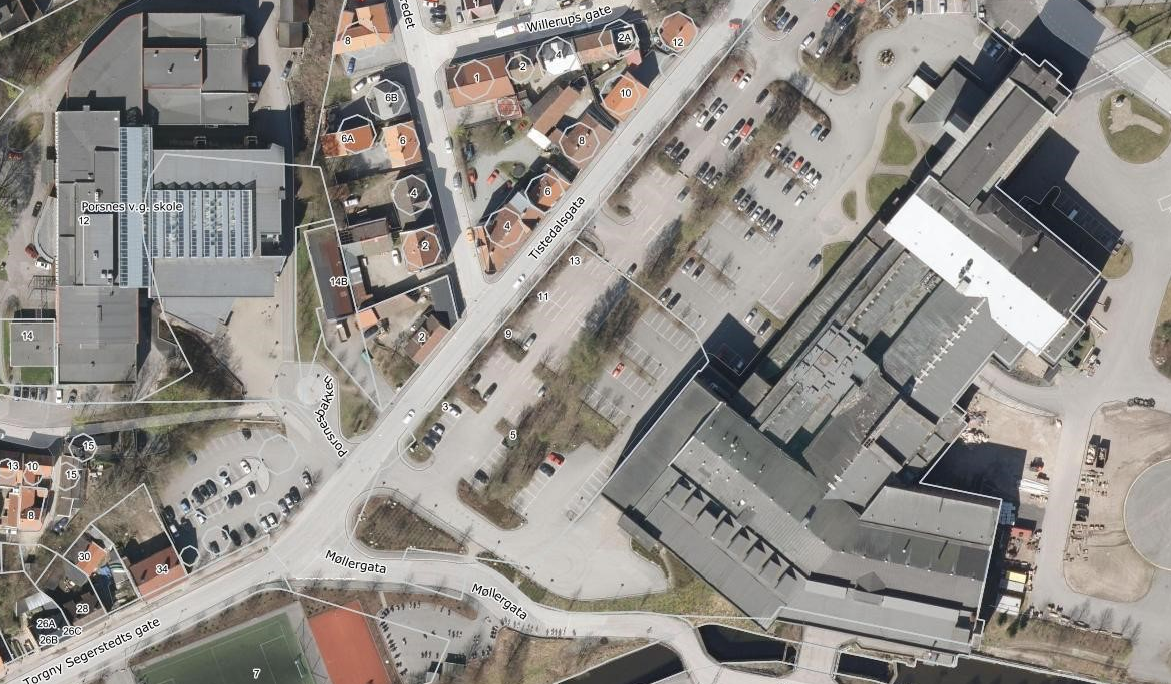 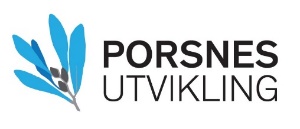 Hvorfor Porsnes
Beliggenhet
Umiddelbar fysisk nærhet til eksisterende skole på Porsnes gir effektiv ressursbenyttelse for ansatte, eksisterende skolelokaler og miljø
Nærhet til kollektivtrafikk, eksisterende gang-og sykkelstier og i umiddelbar nærhet til trafikale knutepunkt i Halden
Rikelig tilgang på døgnkontinuerlig parkering

Miljø
Utnyttelse av eksisterende lokaler
Oppvarming og energi fra Saugbrugs

Vekstmuligheter
Betydelig fremtidige utvidelsesmuligheter
En fremtidsrettet videregående skole inn i Vikenmed god plass til næringslivet
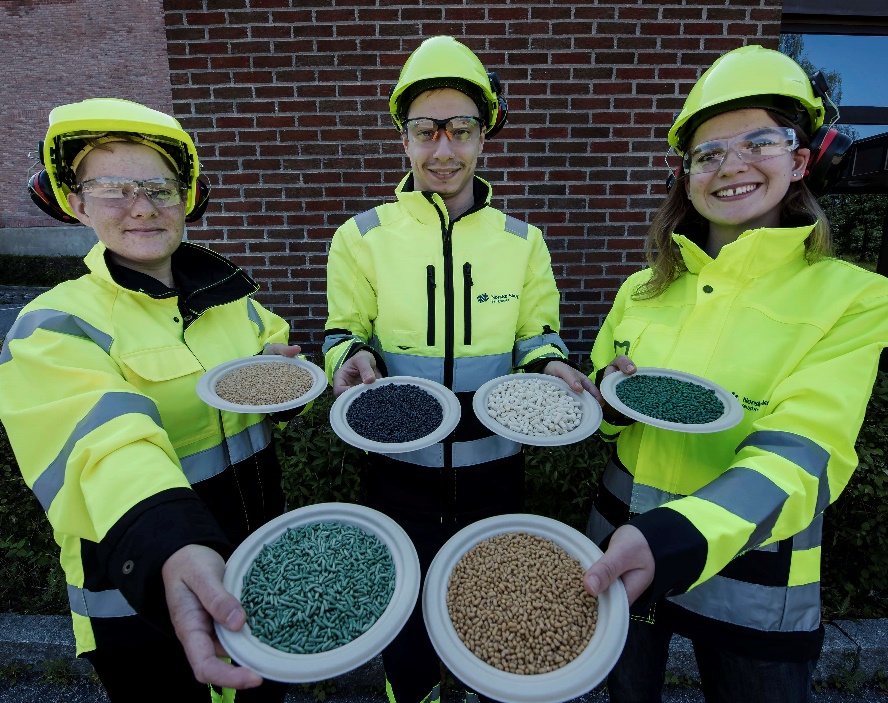 Nøkkelmoment
Ivareta og videreutvikle nærområdet
Fortsette den gode jobben Halden kommune og grunneierne har gjort på Damhaugen
Bidra til å blåse nytt liv i bydelen

Ivareta det autentiske
Bevare opprinnelig fasadeuttrykk – del av fabrikkområde
«Ta vare på sårene» - ikke unødig forskjønning av merker og bruk
Inkluderende, sammenbindende uteareal

Ivareta og videreutvikle Haldens fremtid
Ivareta og videreutvikle kompetanse 
Sikre et langsiktig, godt og bredt videregående utdanningstilbud i Halden
Utdannelse ligger til grunn for all videreutvikling av moderne samfunn
Tidslinje
2011-2016:			Drøftinger og intensjonsavtale med Østfold Fylkeskommune
2016-2018:			Konseptutikling og forankring hos Østfold Fylkeskommune
Desember 2018: 		Avtale vedtatt i Østfold fylkesting
Februar 2019: 		Avtale mellom Østfold Fylkeskommune og Porsnes Utvikling
Januar 2019 => 		Brukerforankringsprosess påbegynnes
September 2020: 		Avtale revideres med Viken
November 2020: 		Avtaleinngåelse med entreprenør
Januar 2021 – juni 2022: 	Byggeperiode
1. juli 2022: 			Overtagelsesforretning
8. august 2022:		Offisiell skoleåpning
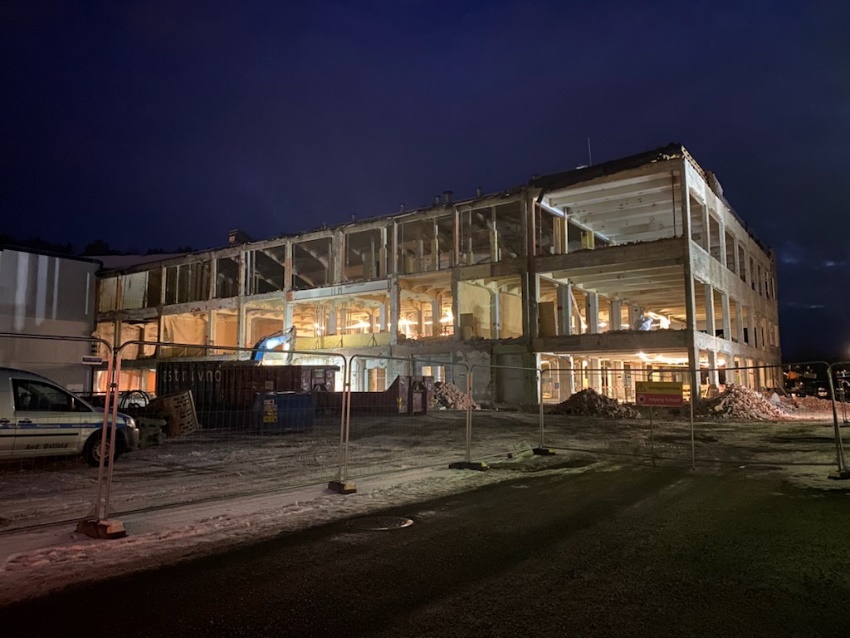 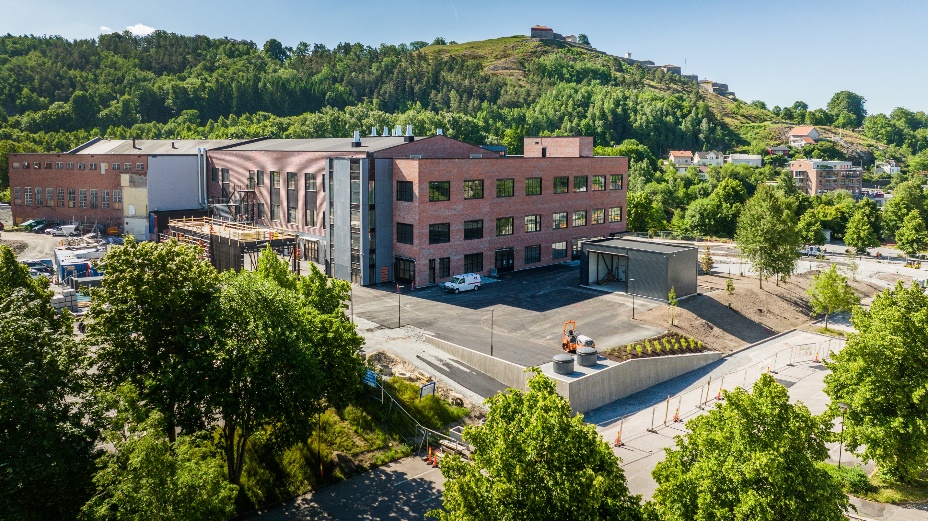 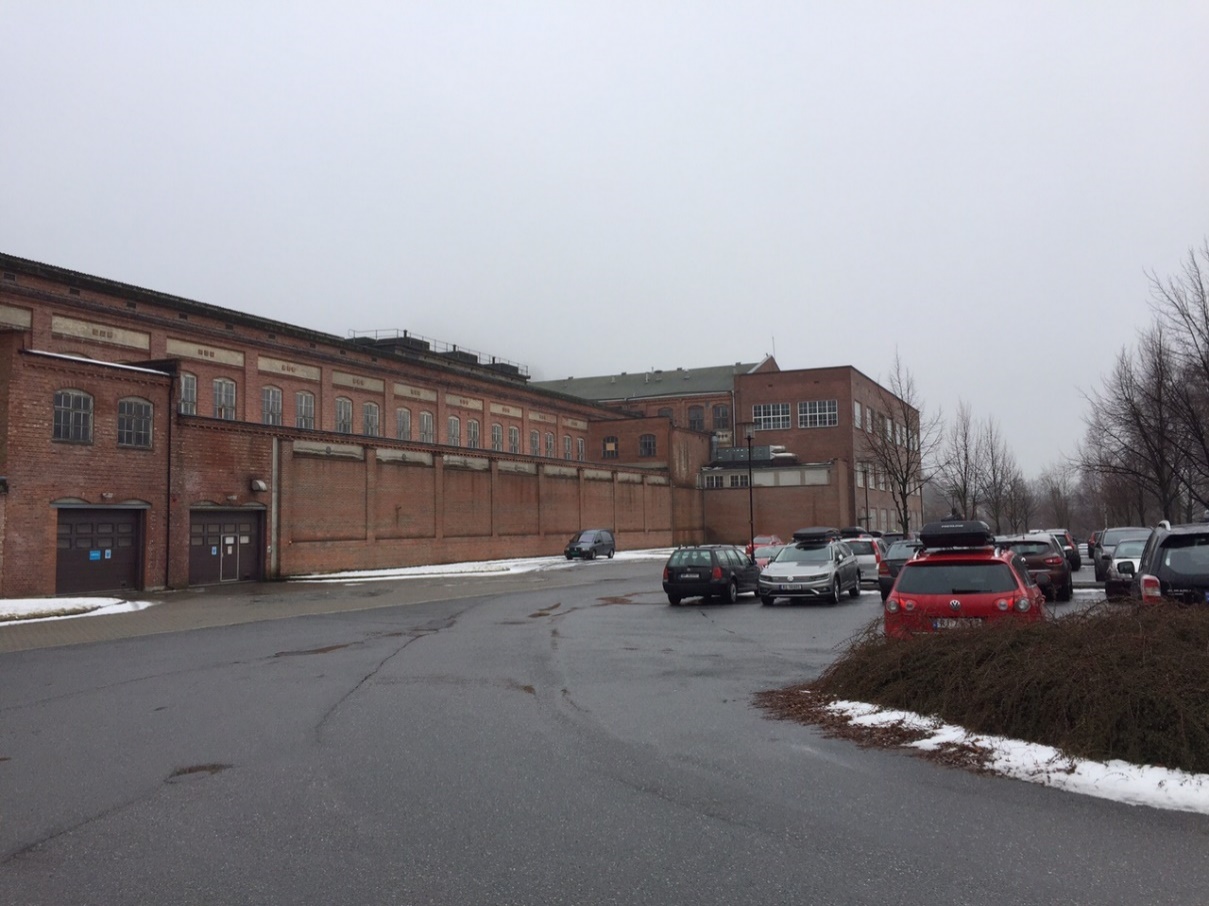 Omfattende brukerforankring gjennomført med lærere og elever
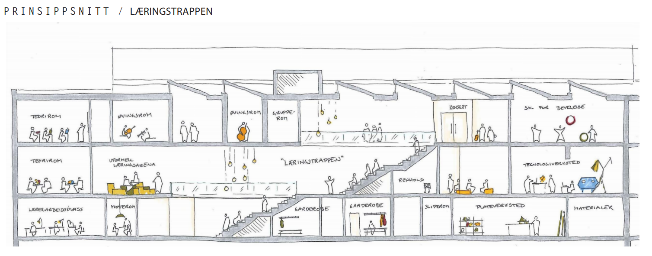 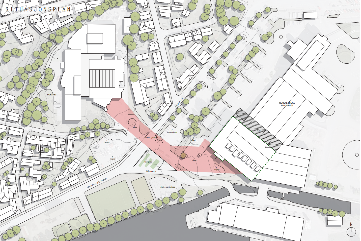 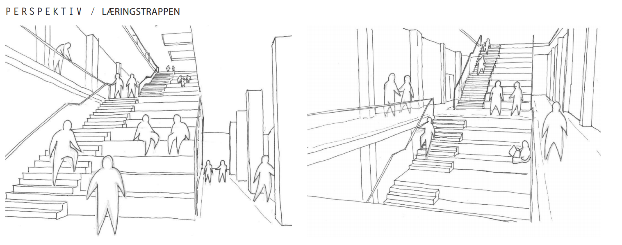 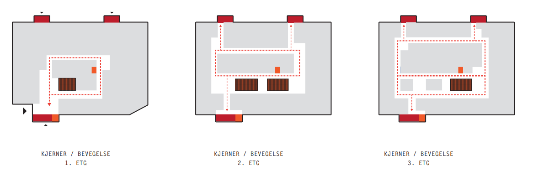 Bakteppe og noen fakta
Bakteppe
Koordinere 935 forskjellige involvert mennesker fra 196 forskjellige firmaer i en pandemisituasjon
Knapphet på materialleveranse og historisk høy prisutvikling
En krig i Europa
Endrede forhold hos leietager (Østfold/Viken/Østfold.)
Bygningmessige utfordringer: Ny 3. etasje og omfattende tilpasninger jf. eksisterende bygningskropp

Fun-facts
2 norgesrekorder ift mengder med flytestøp på en dag: 300 tonn a 30 tonn pr. time fordelt på 3000 m2 x 2
250 nye dører
100 nye vinduer
Murt opp 94 500 stk teglsten = 245 tonn
12 000 m2 med innervegger
20 000 m2 malte flater

Helse, Miljø og Sikkerhet
757 registrerte avvik om HMS-og Rapport om uønskede hendelser, men ingen skader med fravær!
Sorteringsgrad på 93%
Lærlingtimer: 11,3%

Adminstrativt
Over 12 000 fakturaer og 25 000 sider FDV
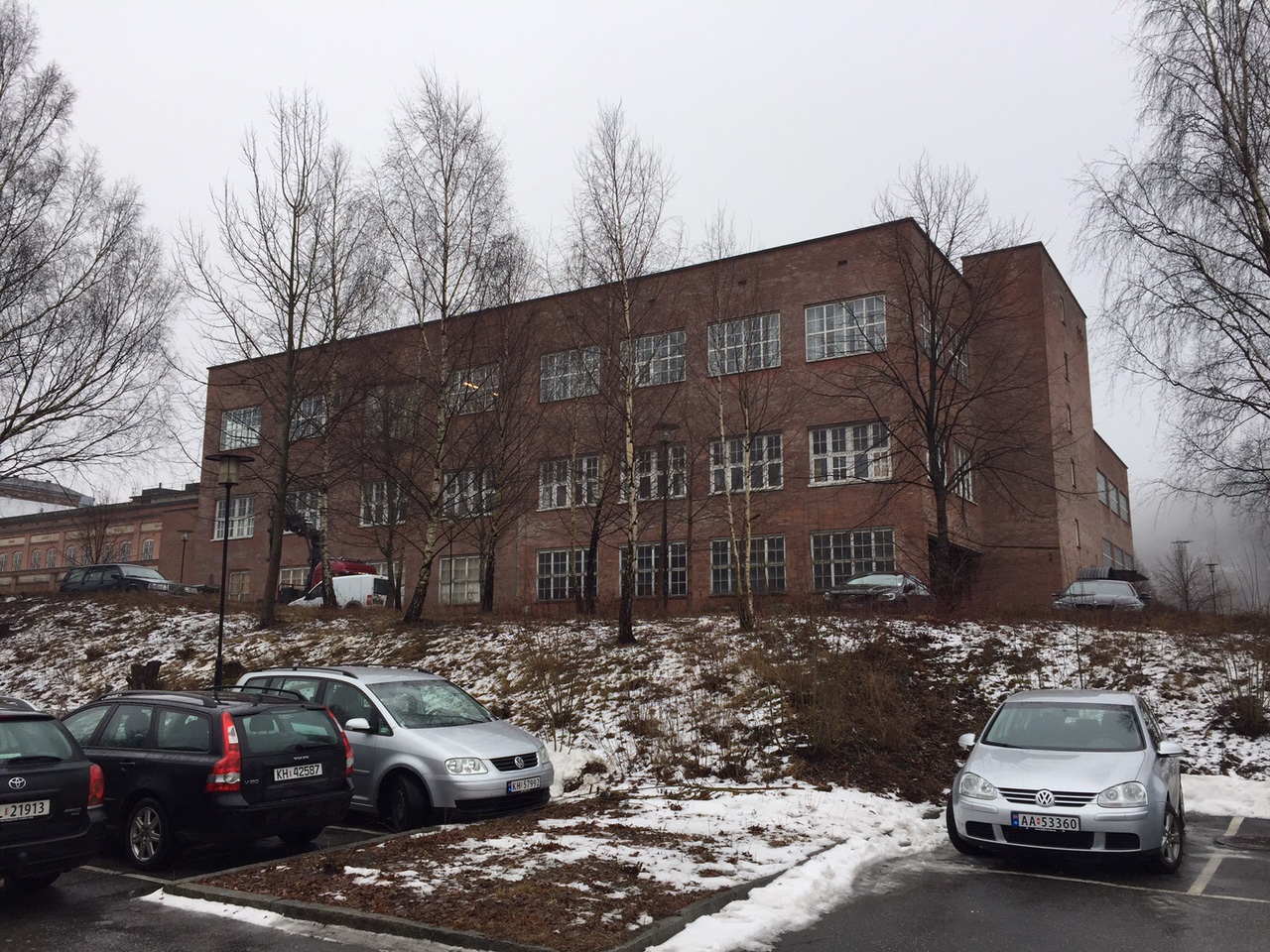 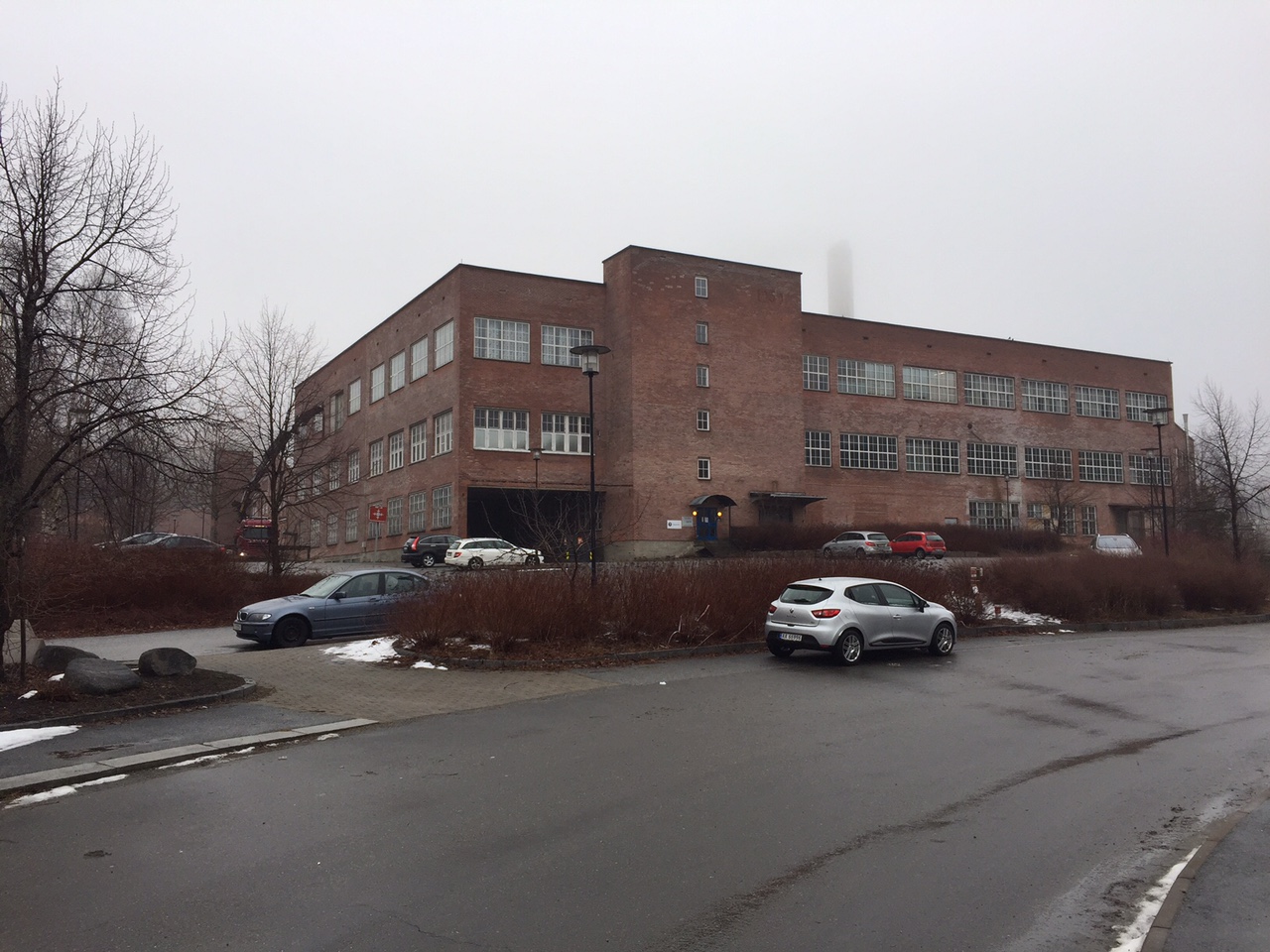 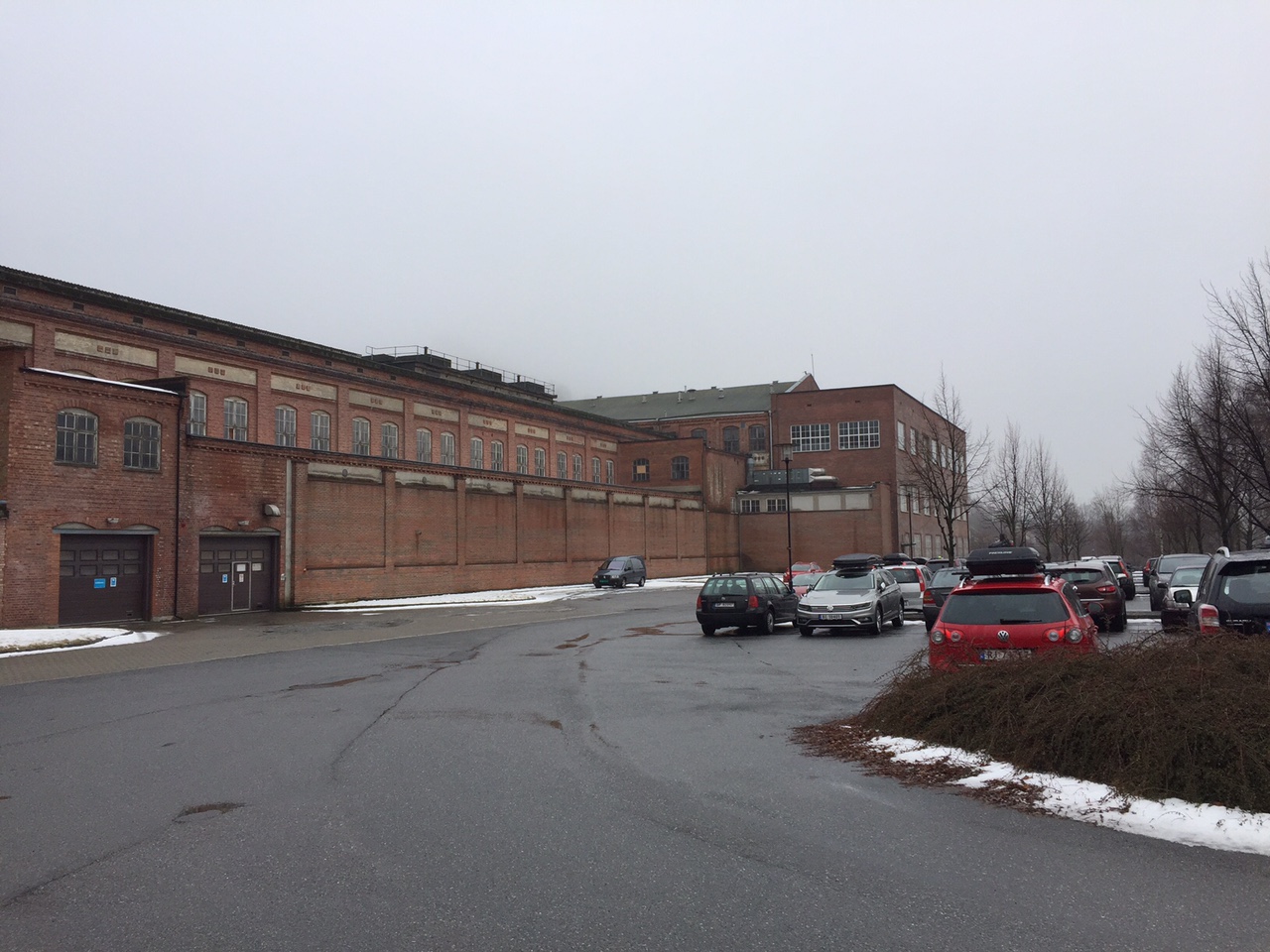 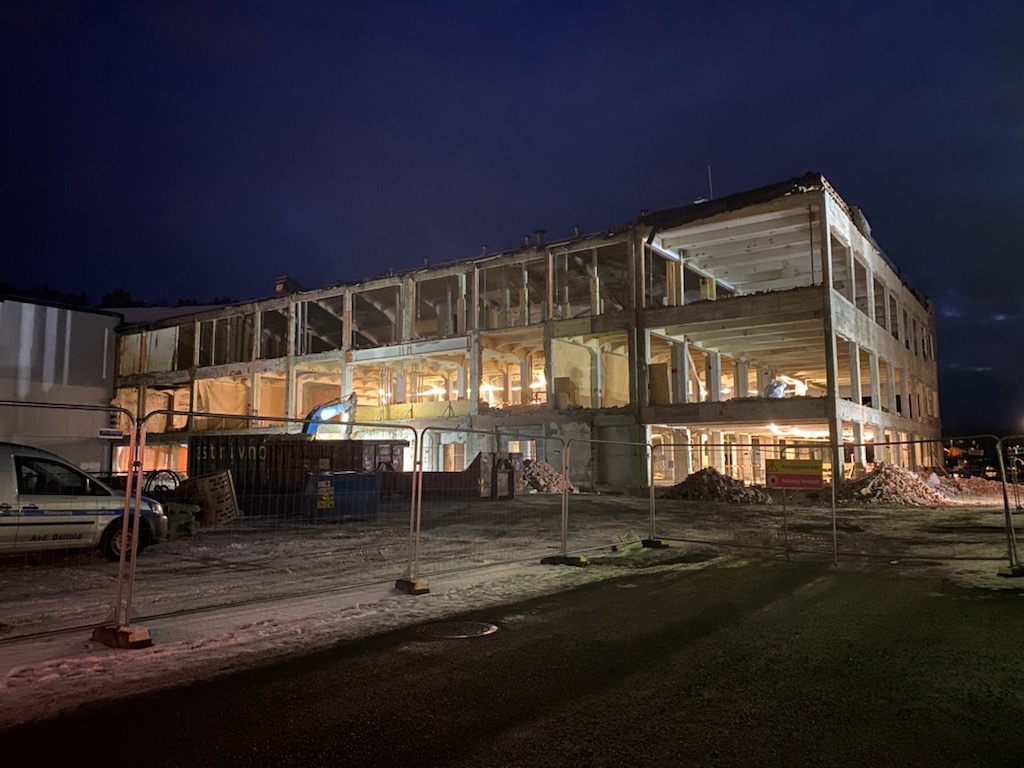 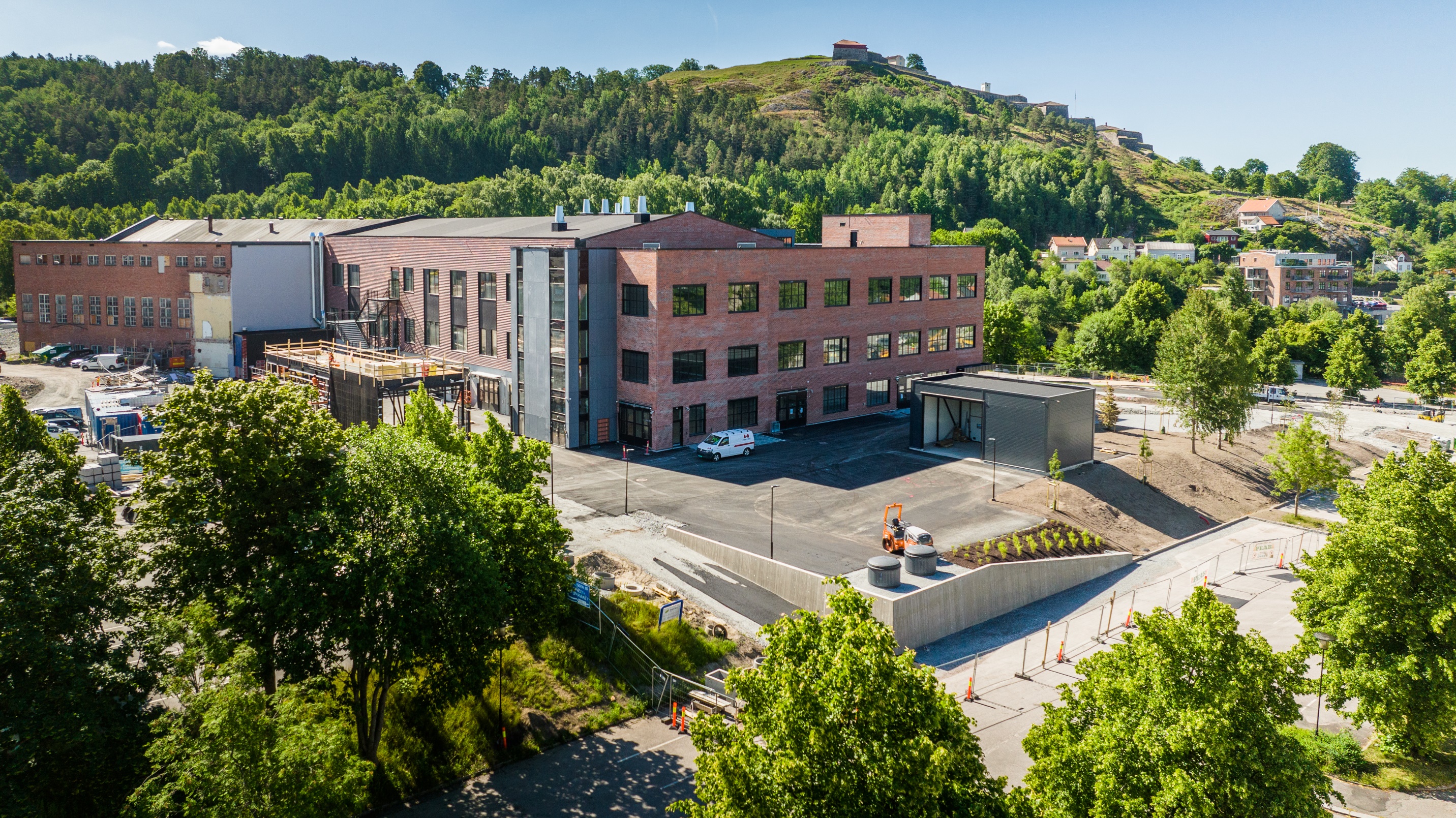 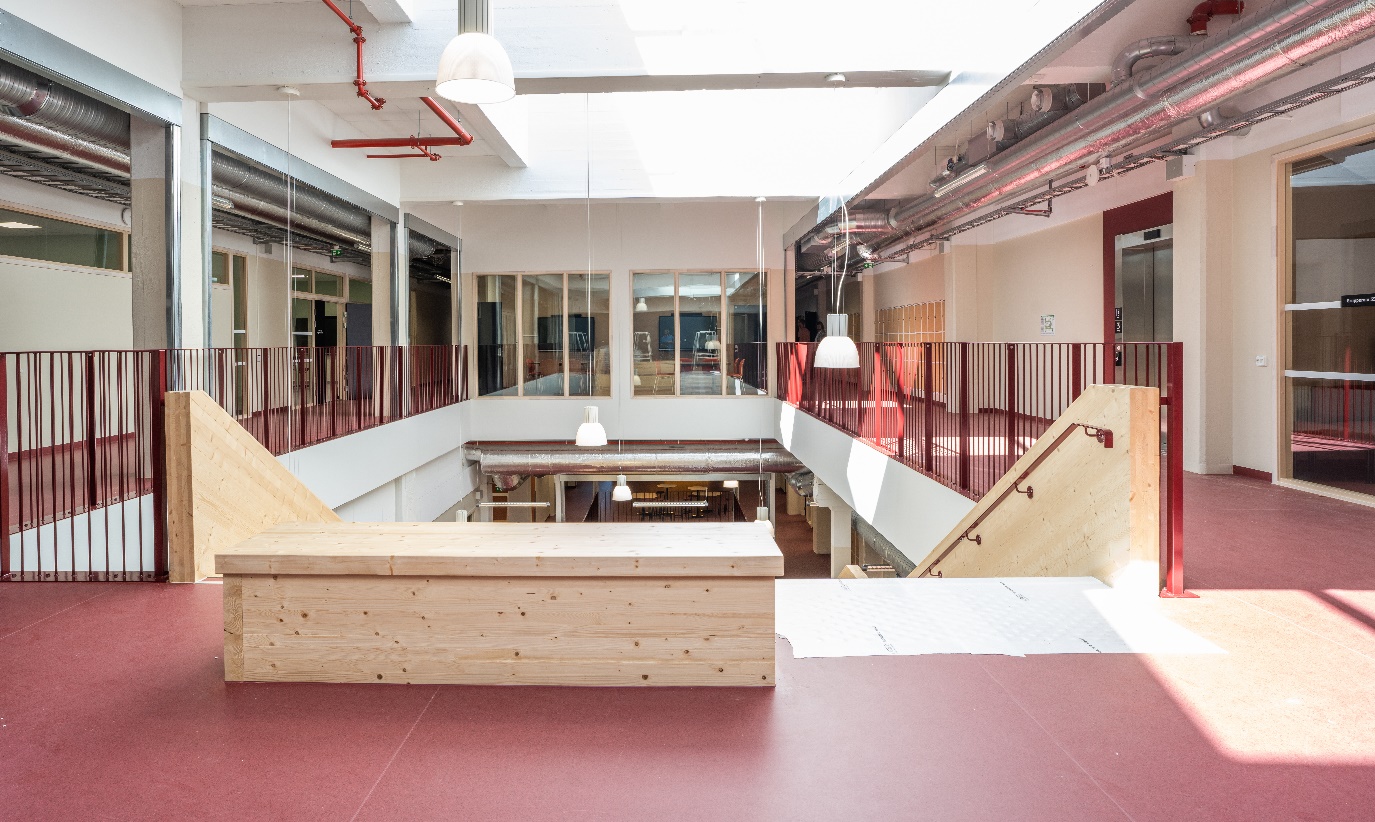 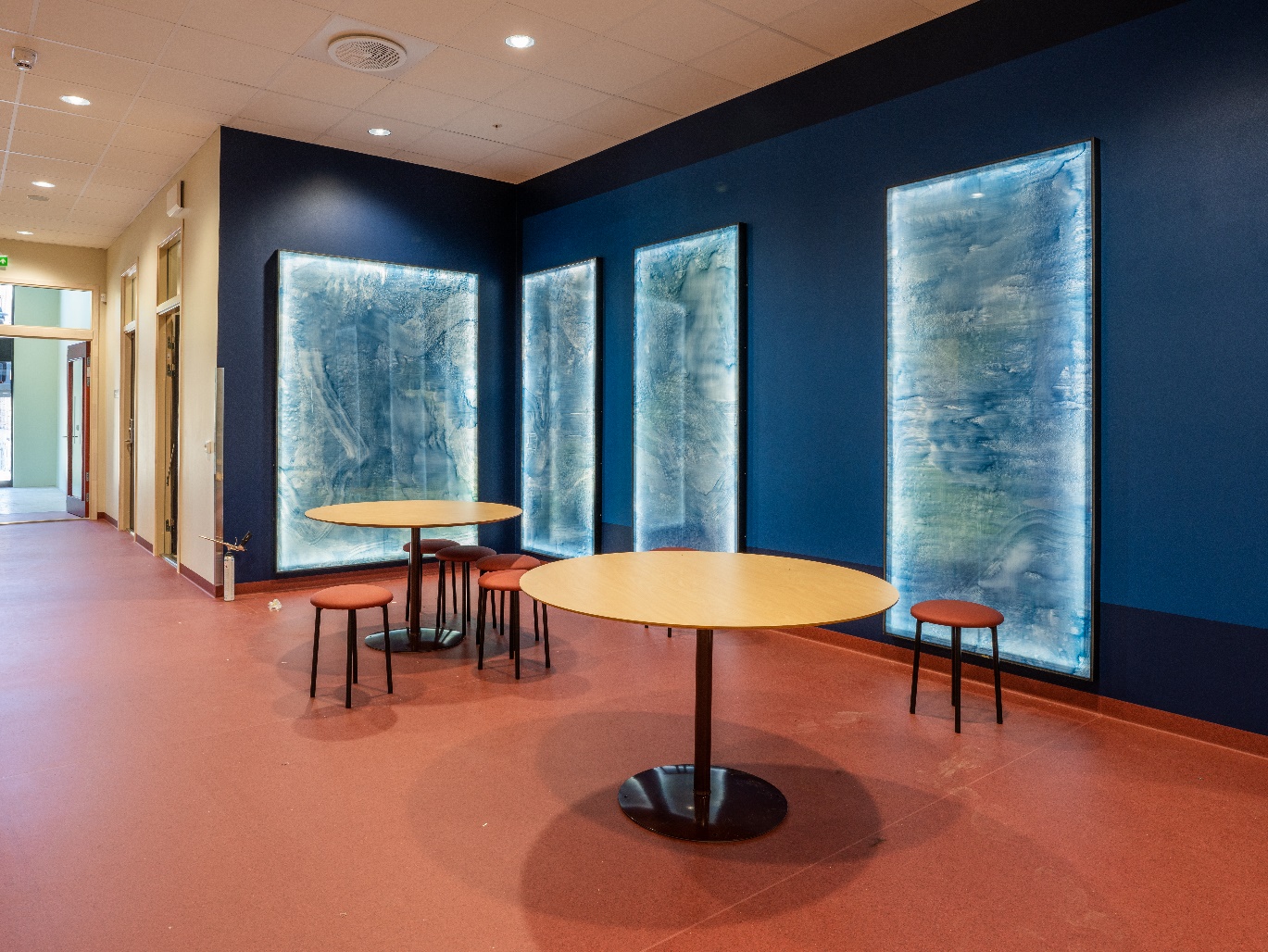 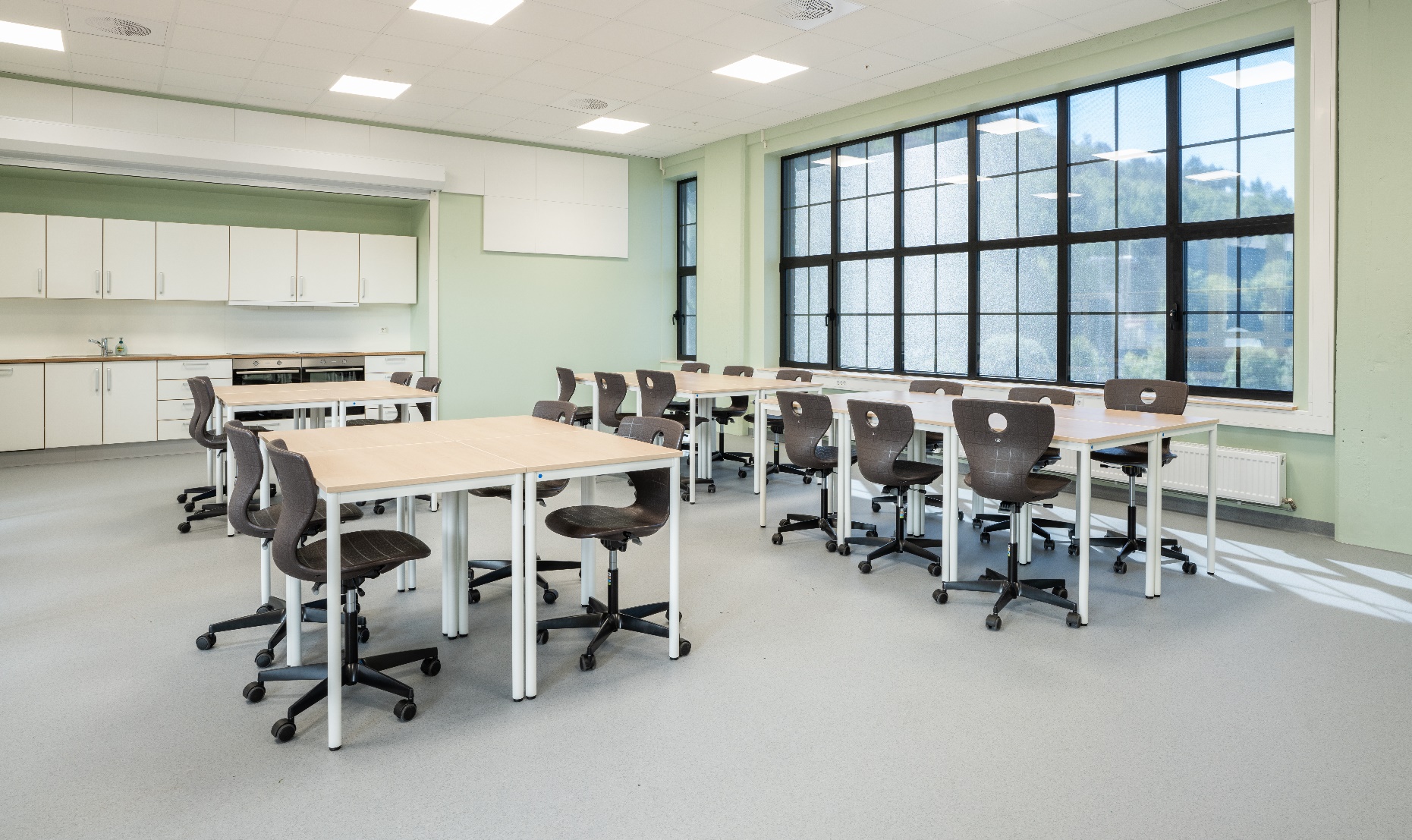 Takk for oppmerksomhetens
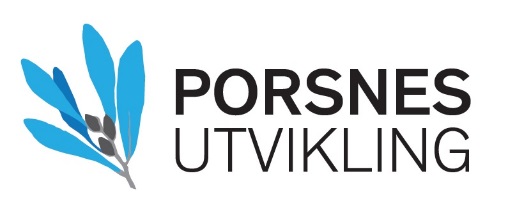 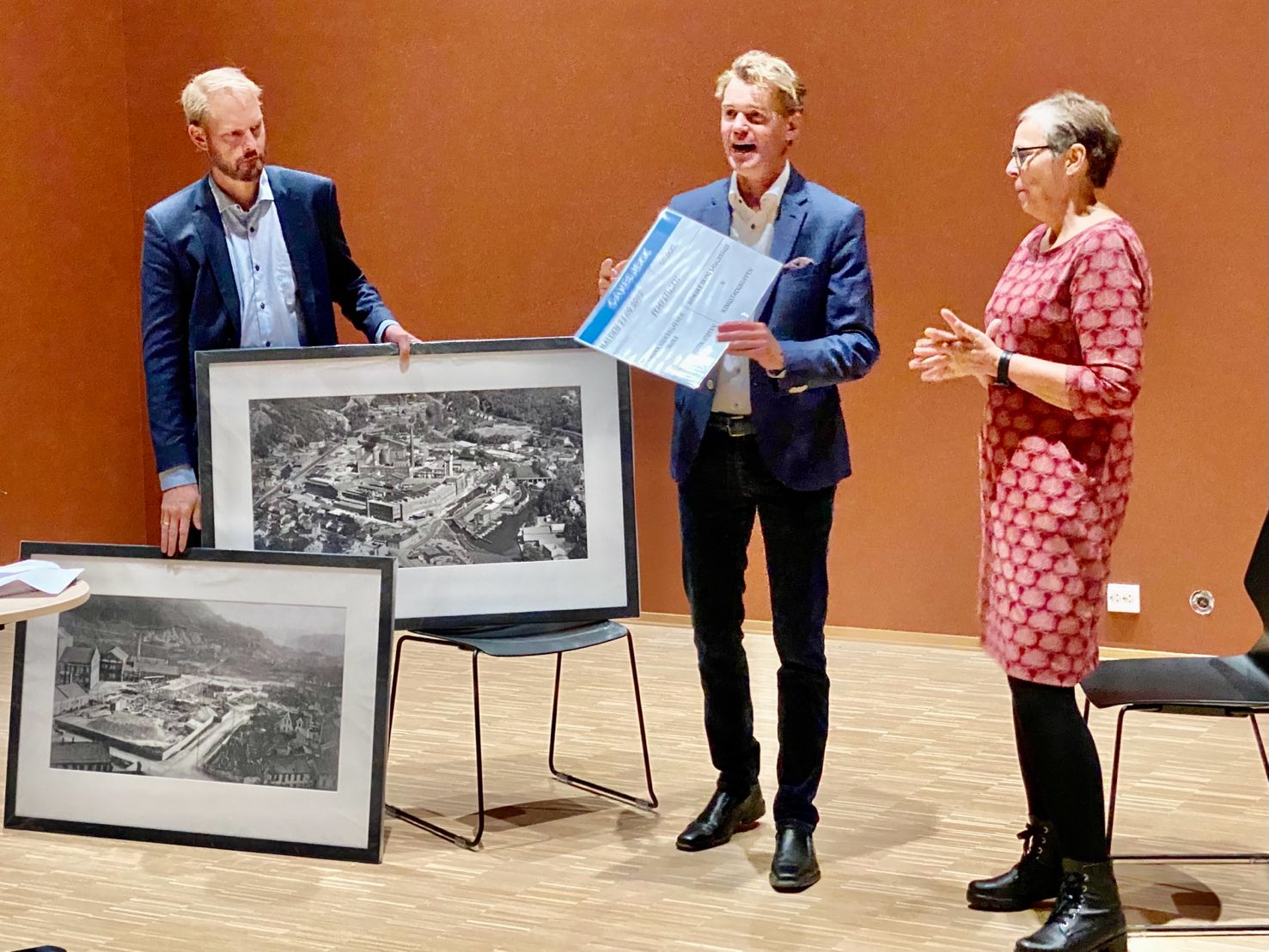 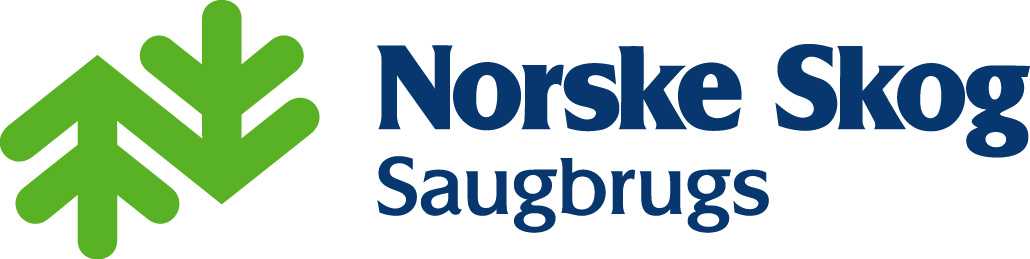 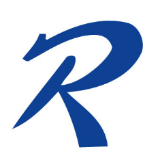 Henrik Bjørneby: (+47) 92896013

Anders Idebøen – (+47)95024538
endom
Foto: Morten M. Viken